Cyber Threat Trends for 2018
SSA Elvis Chan
FBI San Francisco
Legal Disclaimer
The views and opinions of the presenter are personal to the presenter and do not necessarily reflect the official policy or position of any agency of the U.S. Government.

This presentation should not be considered or construed as legal advice on any individual matter or circumstance.

The contents of this document are intended for general information purposes only and may not be quoted or referred to in any other presentation, publication or proceeding without the prior written consent of the FBI.
2
Cyber Threat Continuum
3
[Speaker Notes: [More detailed talking points to come, upon approval of the slides.]]
The Top Criminal Cyber Threats for 2018
Identity Theft
Business Email Compromise (BEC)
Ransomware
Identity Theft
“New account fraud” happens when an imposter opens lines of credit using personal information of another; this could include utilities, credit card accounts, mortgages, etc.
“Synthetic identity theft” happens when an imposter creates a new identity using some information from a victim but altering it in such a way that causes the credit agencies to create “subfiles” for the new accounts.
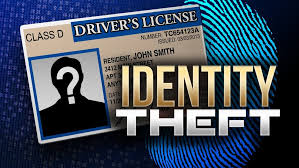 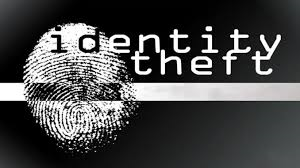 Business Email Compromise (BEC)
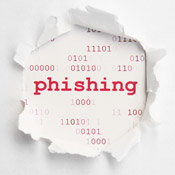 “Bank robbers don't rob banks anymore…they hide behind their computer screens and cover their digital tracks.”
In February 2015, Scoular Co, an Omaha-based  company, lost $17.2 Million.
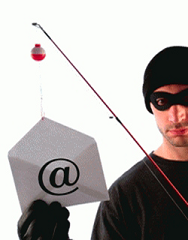 Initial Destinations of BEC/EAC Fraudulent Wire Transfers
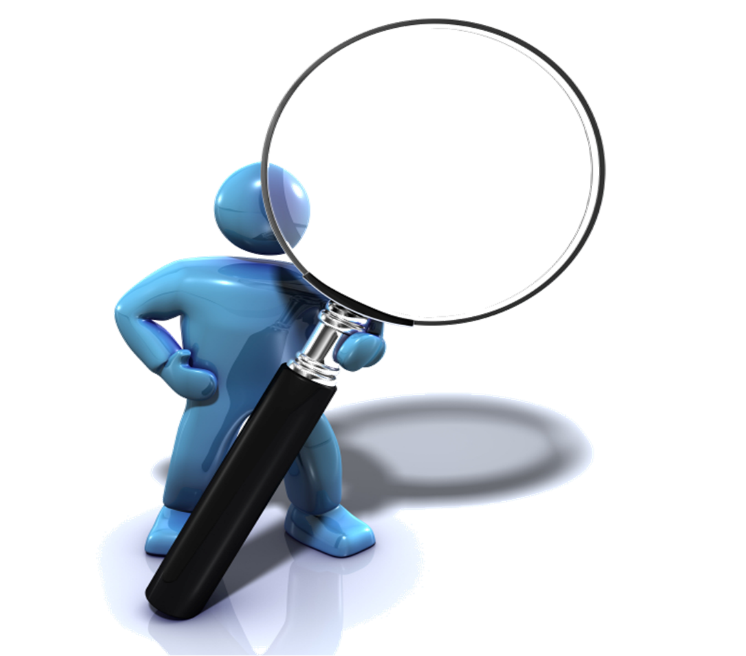 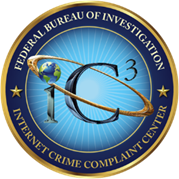 International Financial Fraud Kill Chain
United States Model
The Financial Fraud Kill Chain (FFKC) is a partnership between 
law enforcement and financial entities whose purpose is to 
recover fraudulent funds wired by victims of any crime type.

FFKC requests are coordinated through the Financial Crimes 
Enforcement Network (FinCEN) Rapid Response Team and law 
enforcement entities.
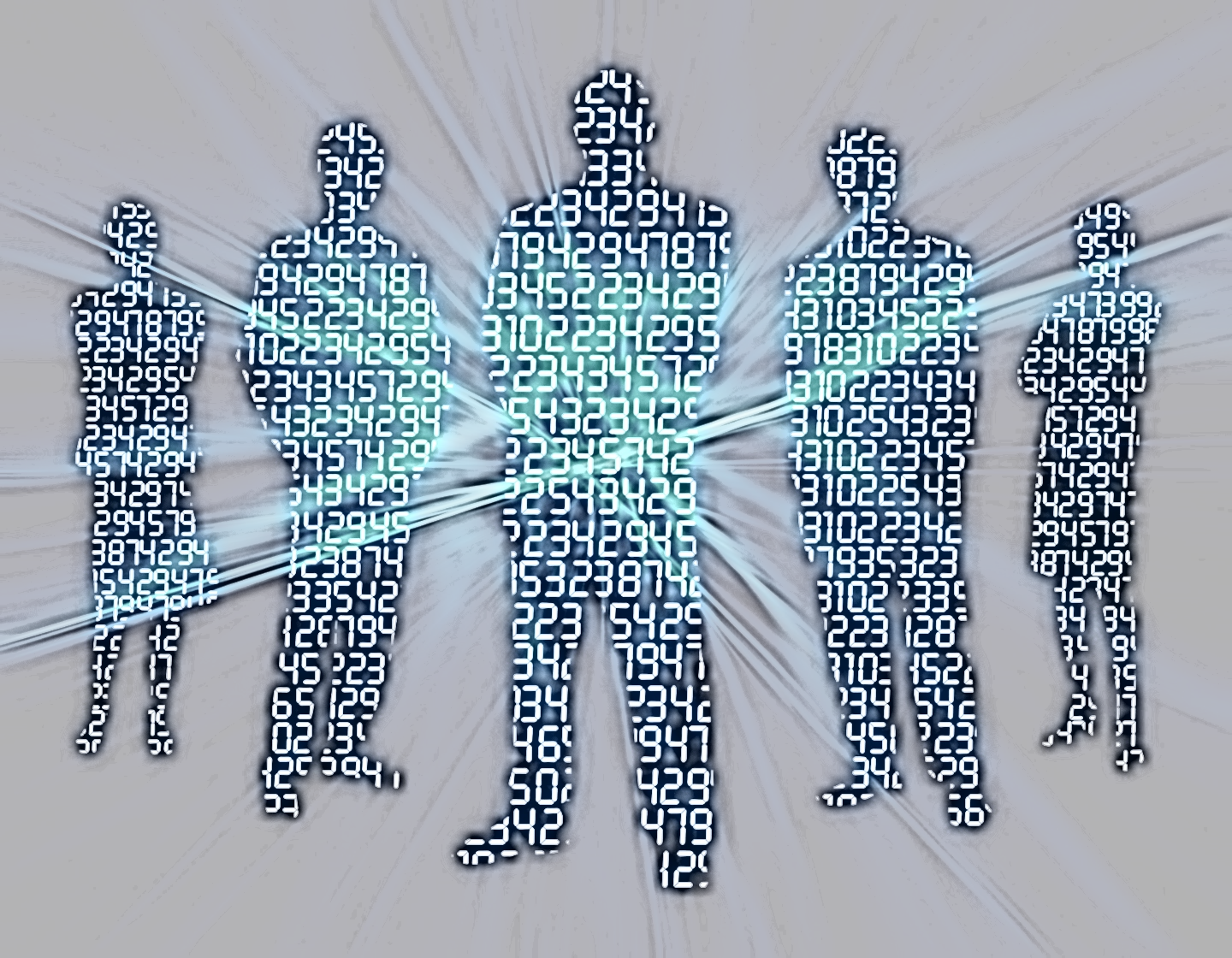 International Financial Fraud Kill Chain
United States Model
The following information is provided to the FinCEN Rapid Response Team requesting initiation of the FFKC:

Victim name
Victim location
Originating Bank Name
Originating Bank Account Number
Beneficiary Name
Beneficiary Bank Account Number
Beneficiary Bank Location
Intermediary Bank Name
SWIFT Number
Date of Transfer
Amount of Transfer
Summary of Incident
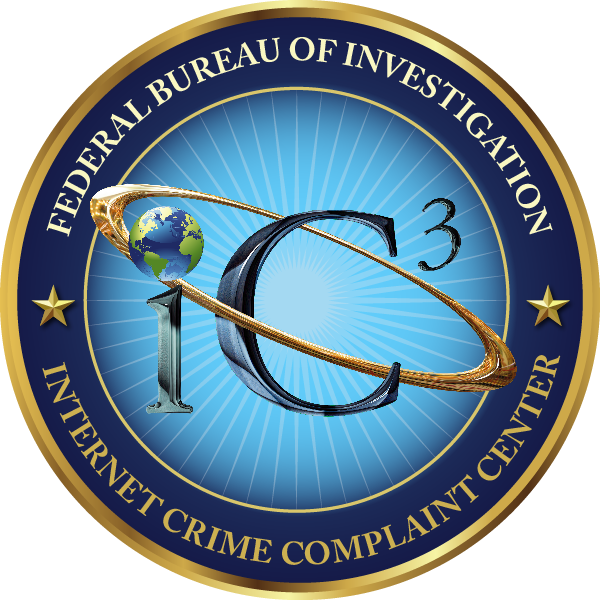 [Speaker Notes: The rapid response team work with the FIU’s in each country to recover funds.
The recovery process varies from country to country]
Domestic Financial Fraud Kill Chain
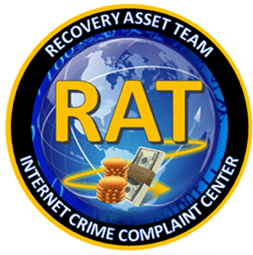 The IC3 Recovery Asset Team (RAT) was established in February 2018 to assist the field and streamline communications to financial institutions in an effort to recover funds for victims.

Complaints submitted to the IC3 will be reviewed for RAT action if they meet specific criteria.
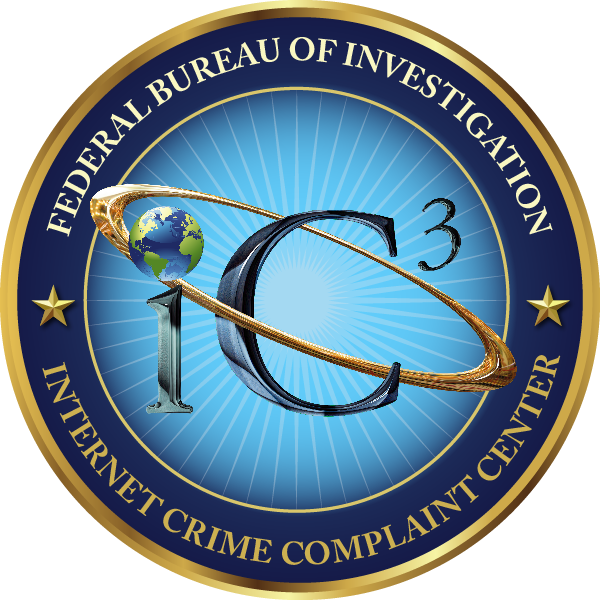 [Speaker Notes: RAT will review all crime types not limited to BEC
RAT will contact the recipient financial institutions and request funds be frozen
Follow up is made with the field via formal electronic communication notifying them of the requested action

IC3 does not contact victims, victims who appear to have wired funds to a fraudulent account are instructed to follow up with the sending institution requesting a hold harmless or letter of indemnity 

Currently RAT is reporting an almost 80% recovery rate for the time period February to June 2018]
Domestic Financial Fraud Kill Chain
What the RAT Does:

RAT will review all crime types not limited to BEC 

RAT will contact the recipient financial institutions and request funds be frozen

RAT will contact the field via formal electronic communication notifying them of the requested action
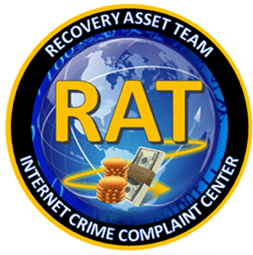 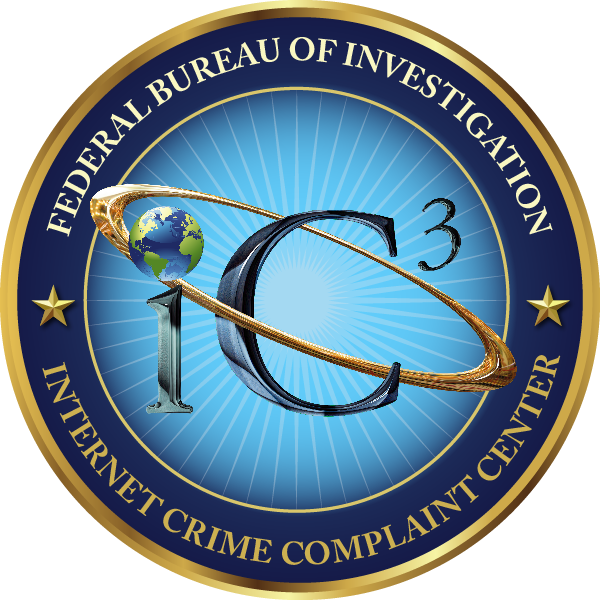 [Speaker Notes: RAT may also act upon transactions <$50k]
Domestic Financial Fraud Kill Chain
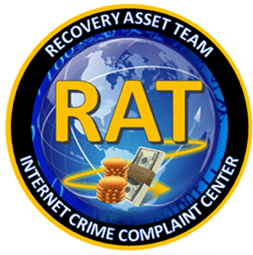 What the RAT Does Not Do:

RAT does not contact victims; victims who appear to have wired funds to a fraudulent account are instructed to follow up with the sending institution requesting a hold harmless or letter of indemnity 
RAT does not issue seizure warrants
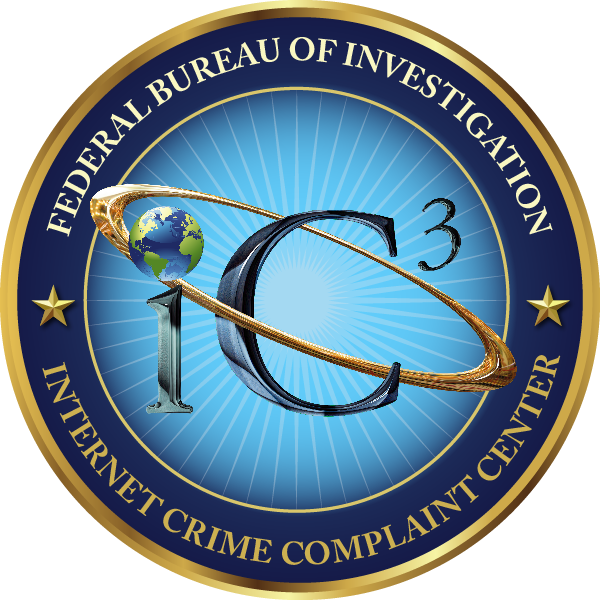 [Speaker Notes: LA FO is working with USSS contacts to assist in the recovery process where financial institutions will not provide HH or LOI on behalf of their victims]
How Are They Doing This?
13
Financial Fraud Kill Chain
Victims encouraged to notify the following as soon as possible:

Financial Institution

2.   US Federal Law Enforcement

3.   File complaint with ic3.gov
IC3 complaints are vetted 24/7 to identify FFKC qualified victims
Investigative analysis
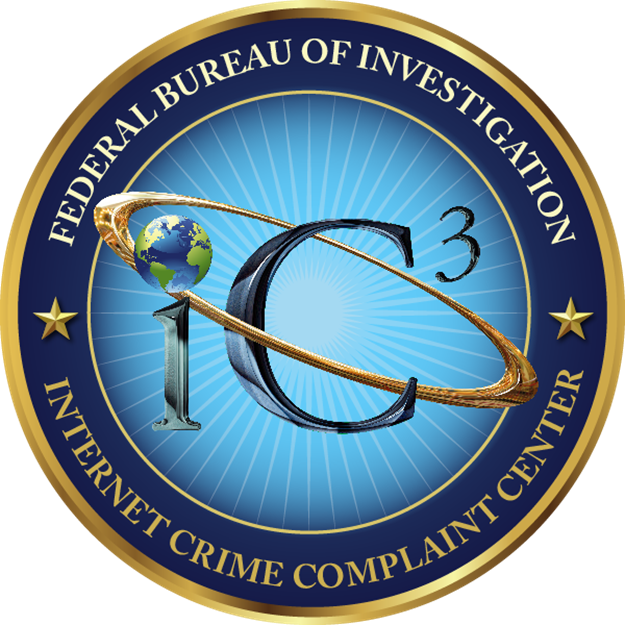 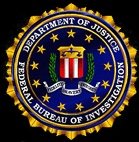 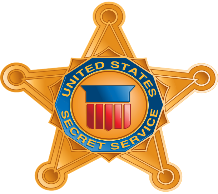 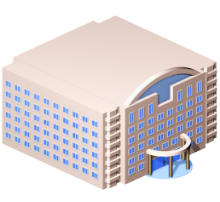 3
2
1
Social Engineering
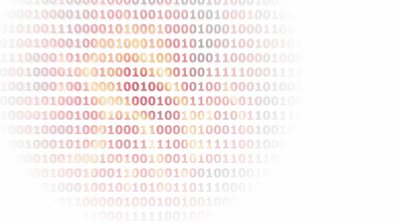 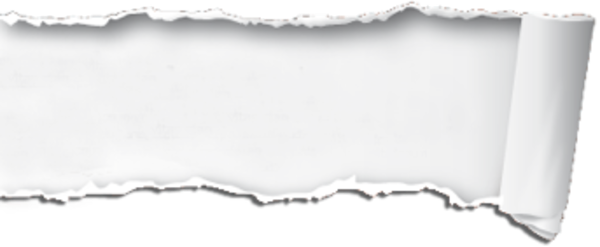 Only amateurs attack machines; professionals target people
15
Ransomware
Ransomware has become a significant threat to U.S. businesses and individuals. 
Perpetrators use ransomware to encrypt a user’s important files and documents, making them unreadable, until a ransom is paid.
Most of the newer ransomware variants collect payment solely in bitcoin.
Estimated $5 billion in damages globally for 2017 vs. $325 million in 2015.
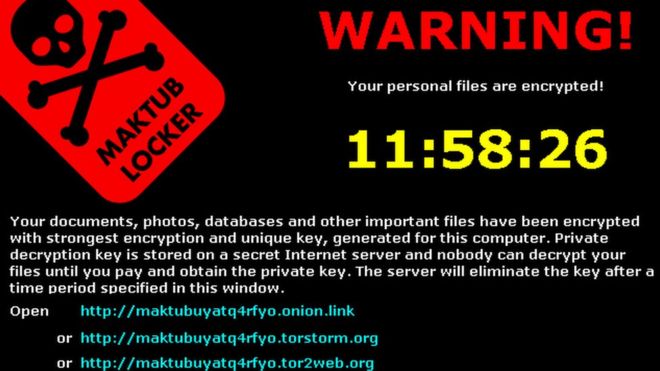 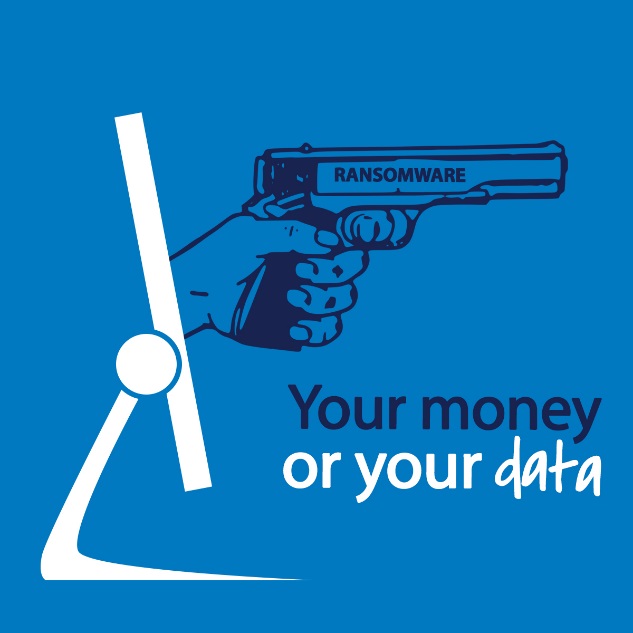 Why Does Social Engineering Work?
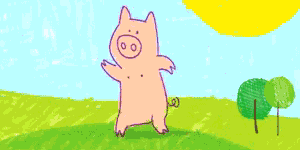 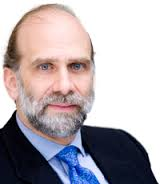 “The user’s going to pick dancing pigs over security every time”  Bruce Schneier
17
Social Engineering and Social Media
Non-technical kind of intrusion that relies heavily on human interaction and often involves tricking other people to break normal security procedures

ALMOST ALL businesses and executives have web presence

Results of Social Engineering 
15% of Americans use social media to report when they have left the home*
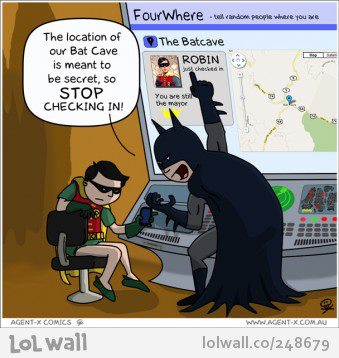 *http://homesecurityblog.protectamerica.com/category/home-security-information/page/3/
18
[Speaker Notes: http://searchsecurity.techtarget.com/definition/social-engineering
http://www.indiatalkies.com/images/social-networking-sites-8192s.jpg
http://homesecurityblog.protectamerica.com/category/home-security-information/page/3/
http://activ8social.com/wp-content/uploads/2011/02/FacebookCheckInCardWeb.jpg]
Guidance - Prevention
Our guidance for private industry:
Establish Security Policies…then prioritize
 Support Established Security Policies 
 Monitor and Analyze Network Traffic
 Assess Vulnerabilities 
 Configure Systems for Security (may mean $$)
 Support/Provide Training for Employees
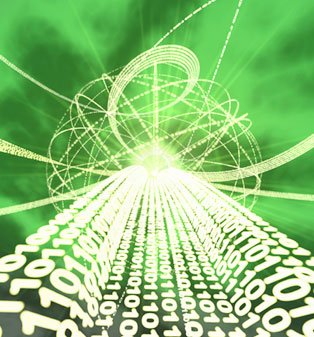 19
Guidance – Incident Response
Our guidance for private industry after an incident:
Follow your emergency plan and start protecting your data.
Call the local FBI field office.
Preserve original media as evidence (if not, ask if they can make a forensic image).
Request your IT specialists conduct analysis from a copy instead of the original (if possible).
Gather all pertinent log files (DNS, Firewall, Proxy, System Event Logs).
Contact ISP for additional logs and possibly provide filtering.
Conduct a damage assessment (including damage valuation).
20
What the FBI does not do
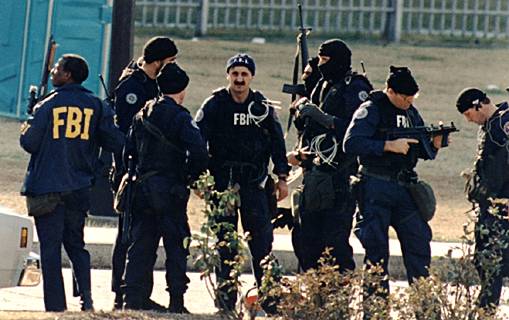 Take over their systems.
Repair their systems.
Share their proprietary information with competitors.
Provide their investigation-related information to the media or your shareholders.
21
What can the FBI do for you?
Investigate
National and global reach
Combined technical skills and investigative experience
Long-term commitment of resources
Forensics 
Silicon Valley Regional Computer Forensics Laboratory (SVRCFL)
Keeps options open for your company
Analyze Patterns and Links
Bring national security concerns to the U.S. Intelligence Community
22
Online Resources
Questions?
ic3.gov - Internet Crime Complaint Center
fbi.gov/investigate/cyber#How-to Protect Your Computer
Staysafeonline.org – National Cyber Security Alliance
dhs.gov/topic/cybersecurity – DHS
Identitytheft.gov - FTC
Abagnale.com – Frank Abagnale/Identity Theft
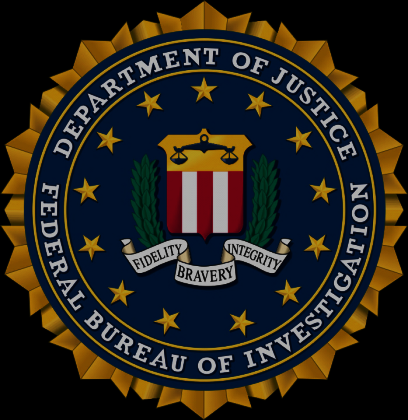